Year 4 Spring 2 Newsletter
History: This term, we will be exploring the fascinating early Islamic civilization. Our focus will be on the rise of Baghdad and its significance in the world. The children will learn about the cultural, scientific, and economic contributions of this great city and its impact on the world.
Throughout the unit, the children will use source material to compare and contrast what life was like in Baghdad to London and the differences in gender roles in this time. They will also explore the cause and effects of key events that occurred during this period. Finally, they will conclude the unit by critically evaluating the significance of this period in time.
Maths: As we gear up for the multiplication check in June, there will be a strong emphasis on times tables. Any practice at home would be greatly appreciated to support your child's learning. Additionally, the children will apply their mathematical skills to calculate perimeter and solve various problems using a range of mathematical knowledge.
PE: In PE, we are focusing on ball skills, particularly linked to the game of football.
In addition, we will be swimming every Tuesday! The children are very excited about this, and we can’t wait to show off some certificates.
English: In English, we will be reading the text The Golden Horsemen of Baghdad. This story will allow the children to draw on their historical knowledge to write their own adventure stories. We will also be working on securing their knowledge of commas and encouraging them to use higher-order language choices in their writing.
RE: In RE, we are exploring the topic of Eucharist as many of our children are preparing for the sacrament of the first Holy communion. In addition, we will be emersed into the Easter story and Lent. We will be considering how we can be self disciplined like Jesus.
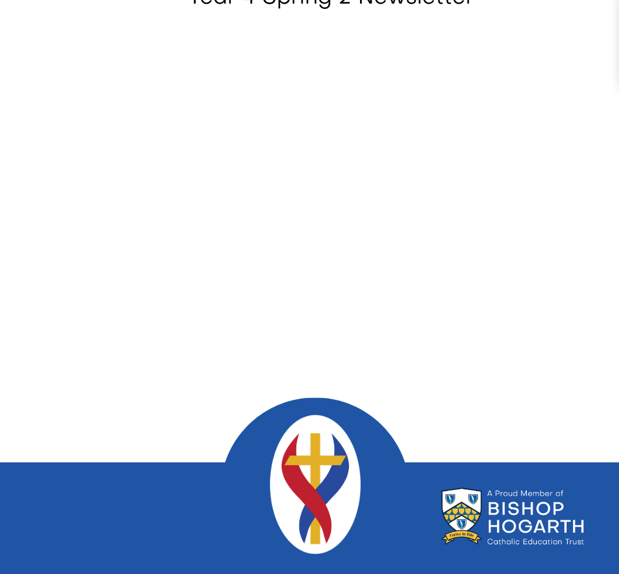 DT: We will be experimenting with moving mechanisms to create an Easter card. Watch this space…
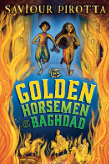 Computing: We will be exploring photo editing as well as embedding internet safety skills.
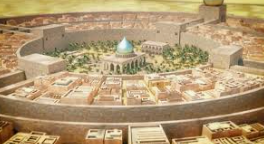 Science: In Science, we will be learning about states of matter  - solids, liquids and gasses. The children will investigate and record questioning the world around them.